Приложение №1
Микроскопы И. Янсена XVI век
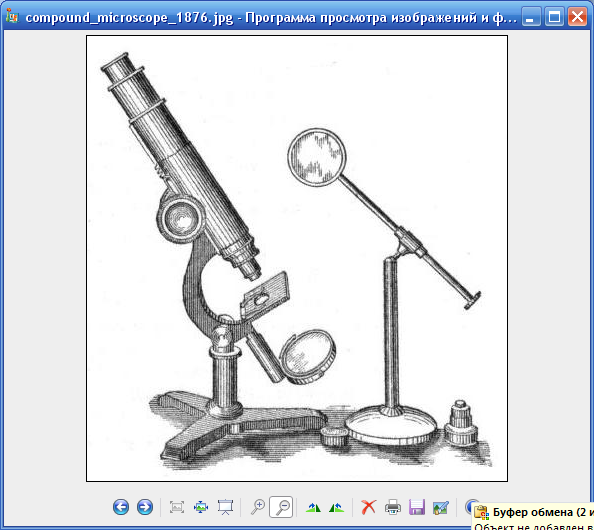 Первооткрыватель клетки.   XVII в.
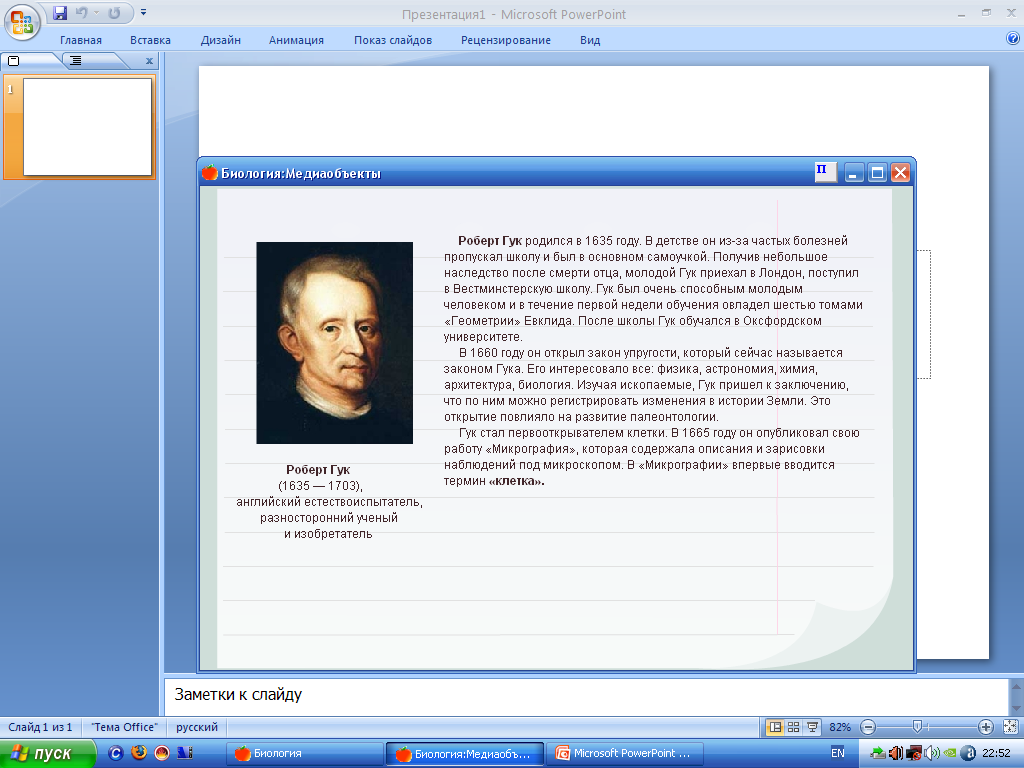 а
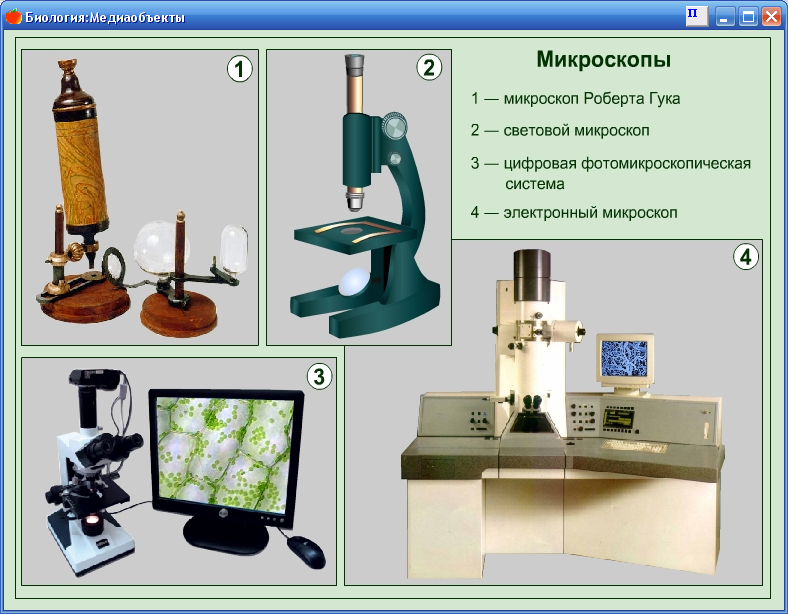 Первооткрыватель микроорганизмов «анималькулей»
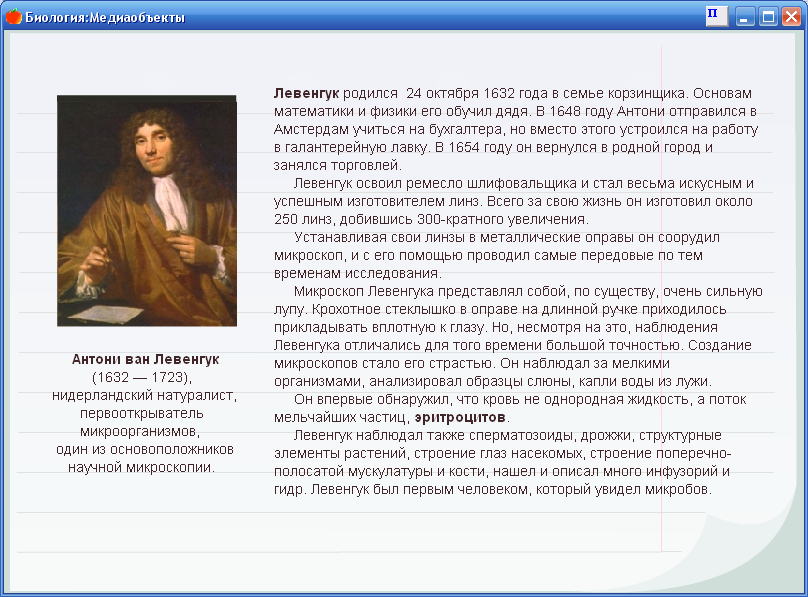 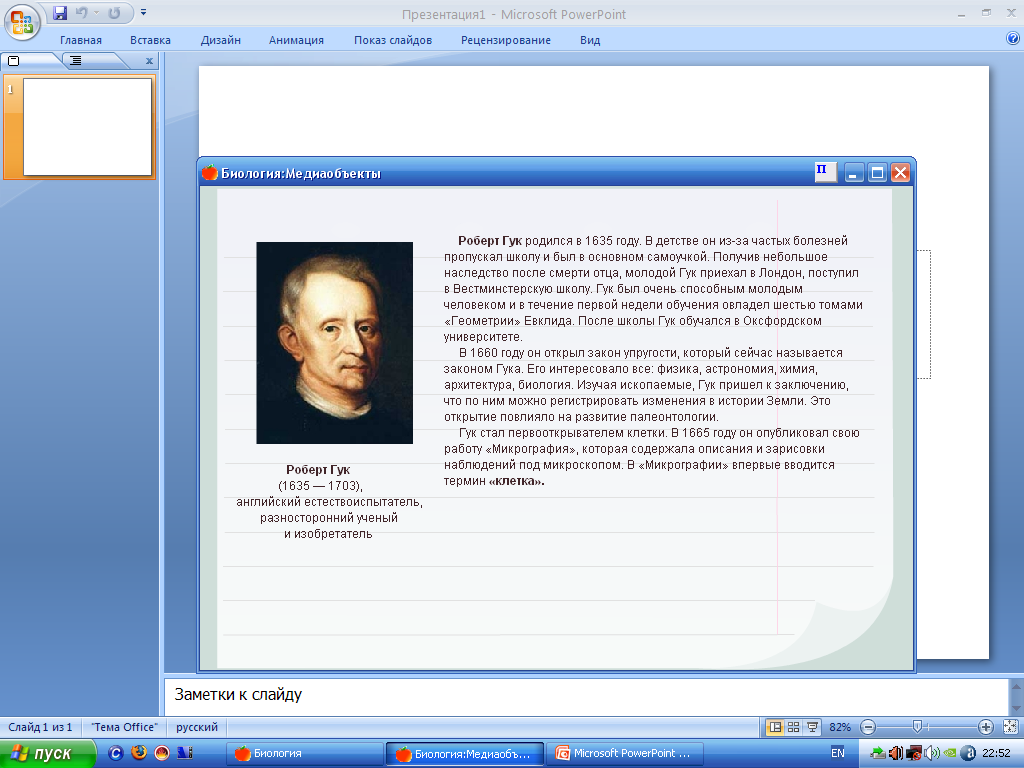 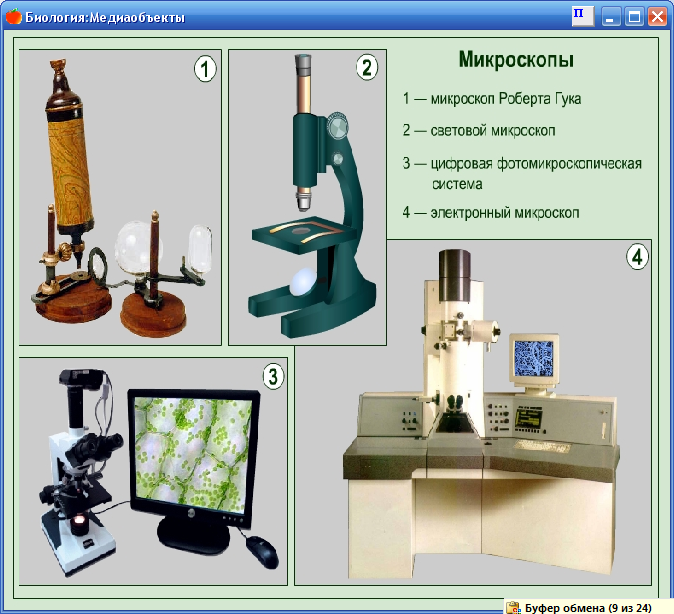